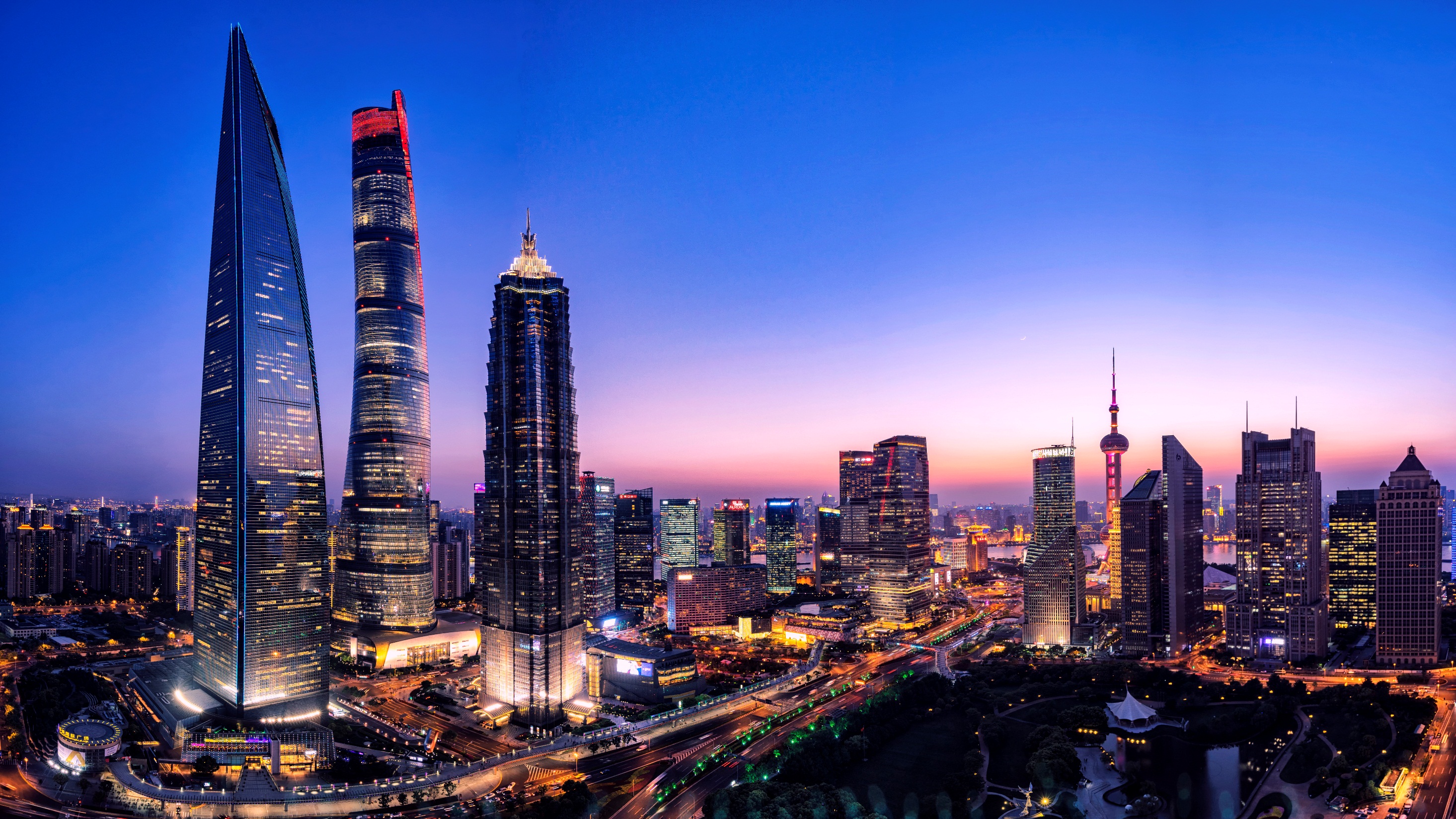 金融工作计划暨年终总结PPT模板
Respect for the designer's achievements, 
welcome to download my works, thank you for your support!
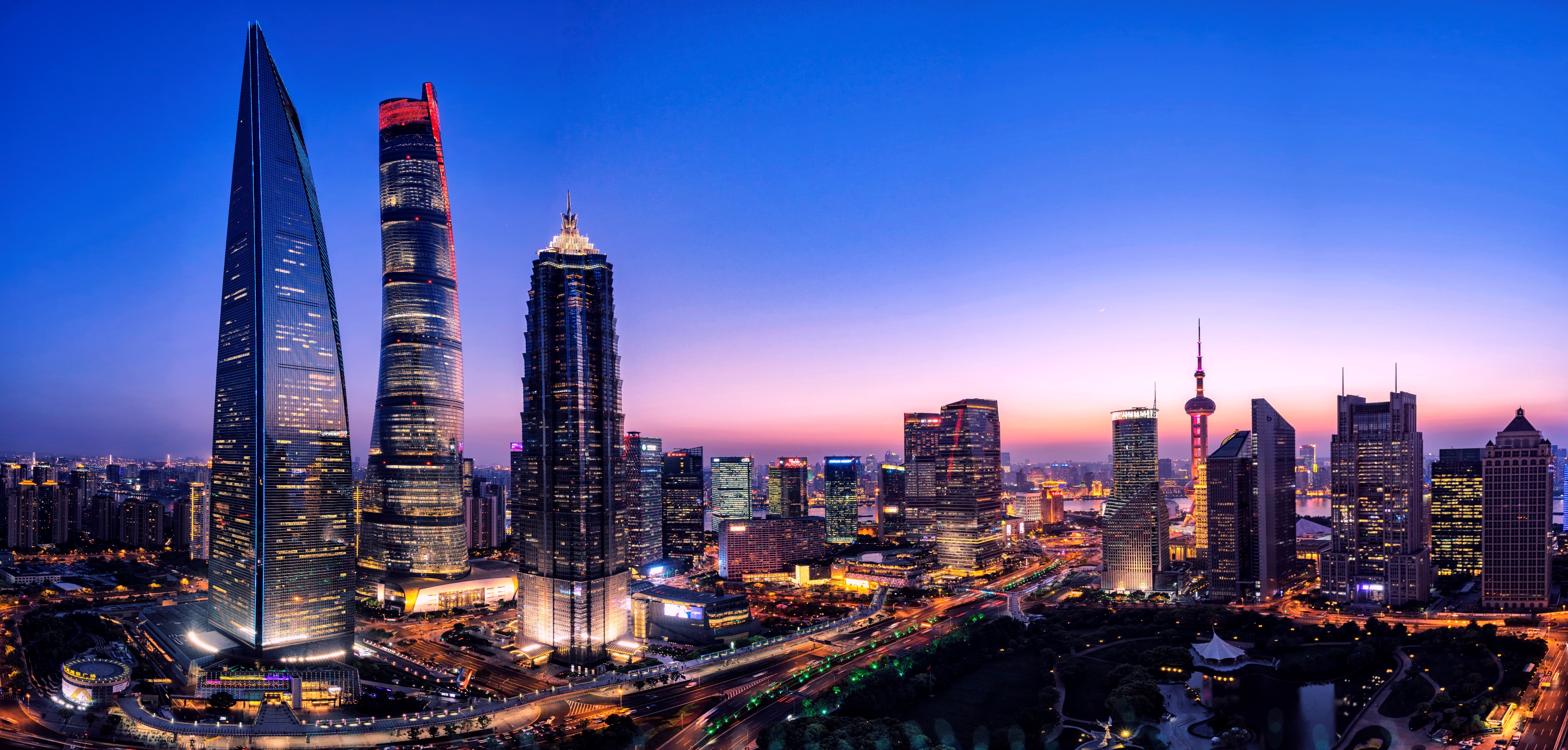 单击此处添加文字标题
单击此处添加文字标题
单击此处添加文字标题
单击此处添加文字标题
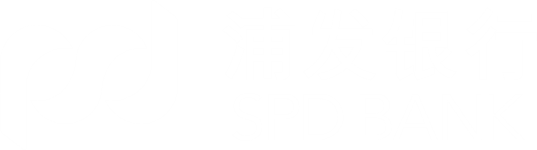 此部分内容作为文字排版占位显示 （建议使用主题字体）
此部分内容作为文字排版占位显示 （建议使用主题字体）
此部分内容作为文字排版占位显示 （建议使用主题字体）
此部分内容作为文字排版占位显示 （建议使用主题字体）
01
目录
02
03
04
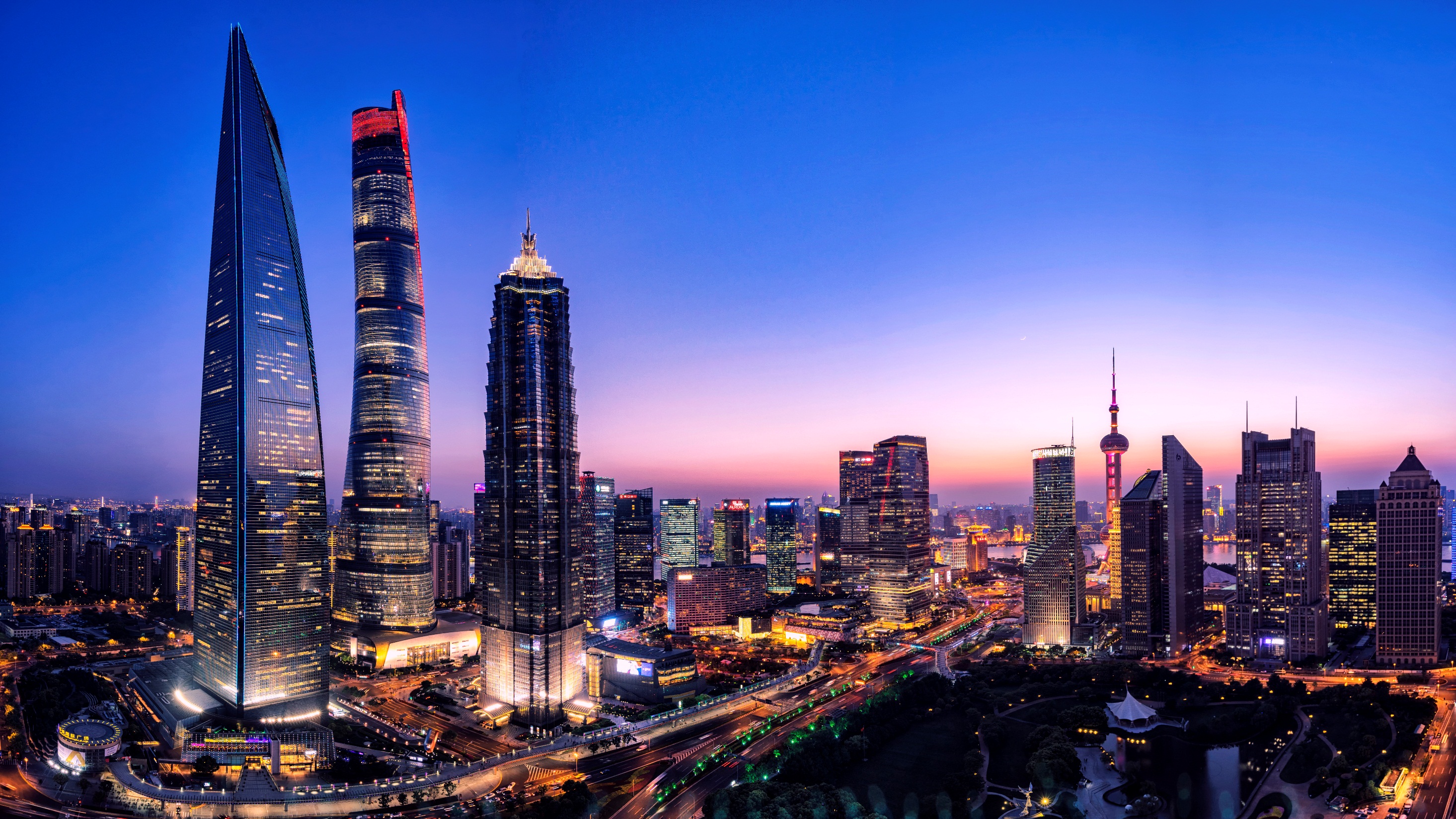 01
单击此处添加文字标题
Respect for the designer's achievements, 
welcome to download my works, thank you for your support!
输入标题文本
01
请替换文字内容复制你的内容到此请替换文字内容
输入标题文本
输入标题文本
输入标题文本
03
04
02
请替换文字内容复制你的内容到此请替换文字内容
请替换文字内容复制你的内容到此请替换文字内容
请替换文字内容复制你的内容到此请替换文字内容
输入标题文本
05
请替换文字内容复制你的内容到此请替换文字内容
添加标题
您的内容打在这里您的内容打在这里，或者通过复制您的文本后，在此框中选择粘贴
添加标题
您的内容打在这里您的内容打在这里，或者通过复制您的文本后，在此框中选择粘贴
添加标题
您的内容打在这里您的内容打在这里，或者通过复制您的文本后，在此框中选择粘贴
添加标题
您的内容打在这里您的内容打在这里，或者通过复制您的文本后，在此框中选择粘贴
添加标题
您的内容打在这里您的内容打在这里，或者通过复制您的文本后，在此框中选择粘贴
添加标题
您的内容打在这里您的内容打在这里，或者通过复制您的文本后，在此框中选择粘贴
2312
输入标题文本
输入标题文本
输入标题文本
输入标题文本
请替换文字内容复制你的内容到此 请替换文字内容
请替换文字内容复制你的内容到此 请替换文字内容
请替换文字内容复制你的内容到此 请替换文字内容
请替换文字内容复制你的内容到此 请替换文字内容
单击编辑标题
单击编辑标题
单击编辑标题
单击此处可编辑内容，根据您的需要自由拉伸文本框大小
单击此处可编辑内容，根据您的需要自由拉伸文本框大小
单击此处可编辑内容，根据您的需要自由拉伸文本框大小
单击此处编辑您要的内容，建议您在展示时采用微软雅黑字体，本模版所有图形线条及其相应素材均可自由编辑、改色、替换。更多使用说明和作品请详阅模版最末的使用手册。
单击此处输入标题
请在这里输入您的主要叙述内容
请在这里输入您的主要叙述内容
单击此处输入标题
请在这里输入您的主要叙述内容
请在这里输入您的主要叙述内容
单击此处输入标题
请在这里输入您的主要叙述内容
请在这里输入您的主要叙述内容
单击此处输入标题
请在这里输入您的主要叙述内容
请在这里输入您的主要叙述内容
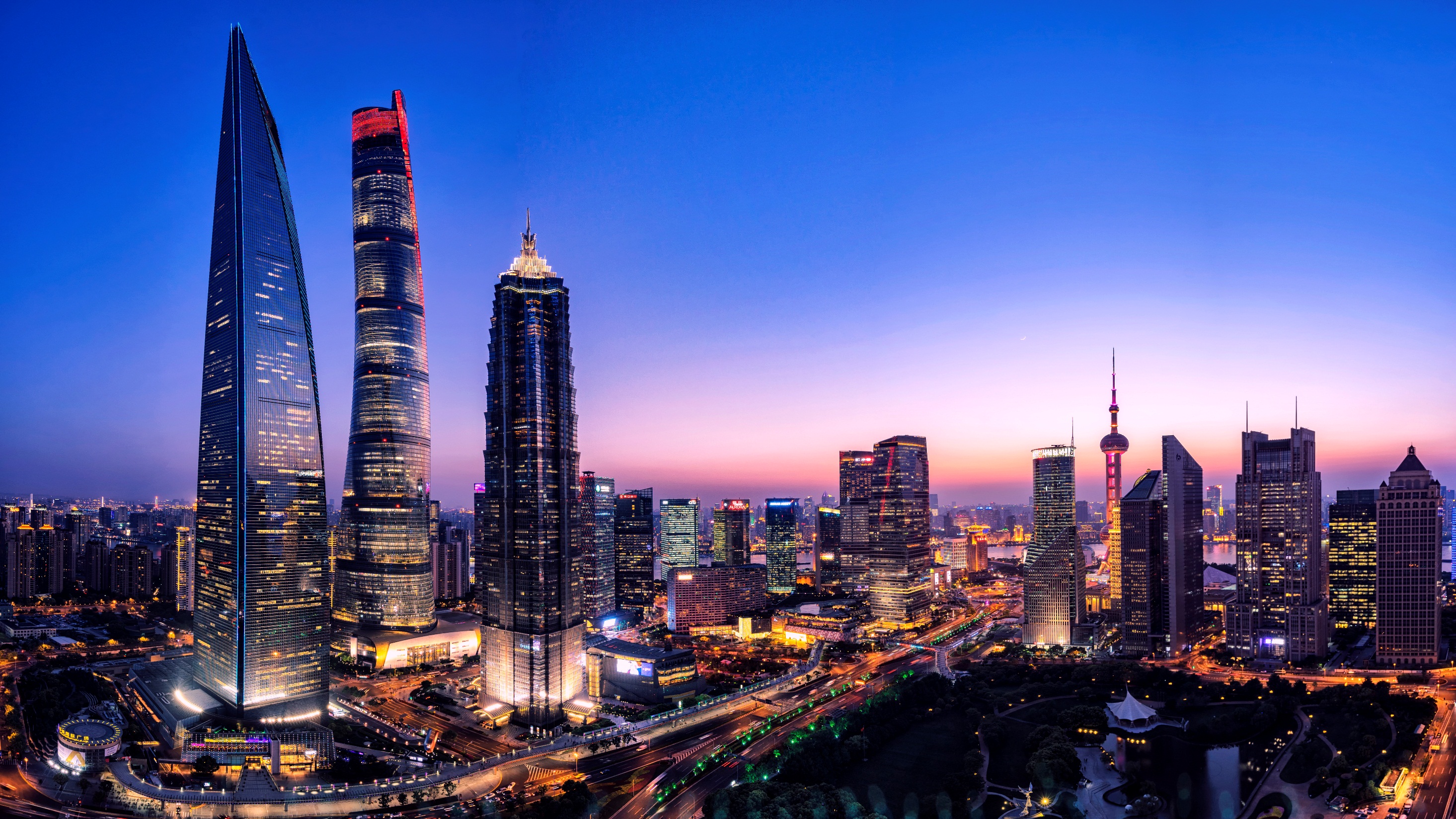 02
单击此处添加文字标题
Respect for the designer's achievements, 
welcome to download my works, thank you for your support!
输入标题文本
输入标题文本
输入标题文本
输入标题文本
输入标题文本
输入标题文本
请替换文字内容复制你的内容到此 请替换文字内容
请替换文字内容复制你的内容到此 请替换文字内容
请替换文字内容复制你的内容到此 请替换文字内容
请替换文字内容复制你的内容到此 请替换文字内容
请替换文字内容复制你的内容到此 请替换文字内容
请替换文字内容复制你的内容到此 请替换文字内容
标题文本预设
标题文本预设
标题文本预设
此部分内容作为文字排版占位显示（建议使用主题字体）
此部分内容作为文字排版占位显示（建议使用主题字体）
此部分内容作为文字排版占位显示（建议使用主题字体）
输入标题文本
输入标题文本
输入标题文本
输入标题文本
输入标题文本
输入标题文本
输入标题文本
请替换文字内容复制你的内容到此 请替换文字内容
请替换文字内容复制你的内容到此 请替换文字内容
请替换文字内容复制你的内容到此 请替换文字内容
请替换文字内容复制你的内容到此 请替换文字内容
请替换文字内容复制你的内容到此 请替换文字内容
输入标题文本
输入标题文本
单击编辑标题
单击编辑标题
单击编辑标题
单击编辑标题
单击此处可编辑内容，根据您的需要自由拉伸文本框大小
单击此处可编辑内容，根据您的需要自由拉伸文本框大小
单击此处可编辑内容，根据您的需要自由拉伸文本框大小
单击此处可编辑内容，根据您的需要自由拉伸文本框大小
1
01
02
03
2
04
3
4
标题文本预设
标题文本预设
标题文本预设
标题文本预设
标题文本预设
此部分内容作为文字排版占位显示 （建议使用主题字体）
此部分内容作为文字排版占位显示 （建议使用主题字体）
此部分内容作为文字排版占位显示 （建议使用主题字体）
此部分内容作为文字排版占位显示 （建议使用主题字体）
此部分内容作为文字排版占位显示 （建议使用主题字体）
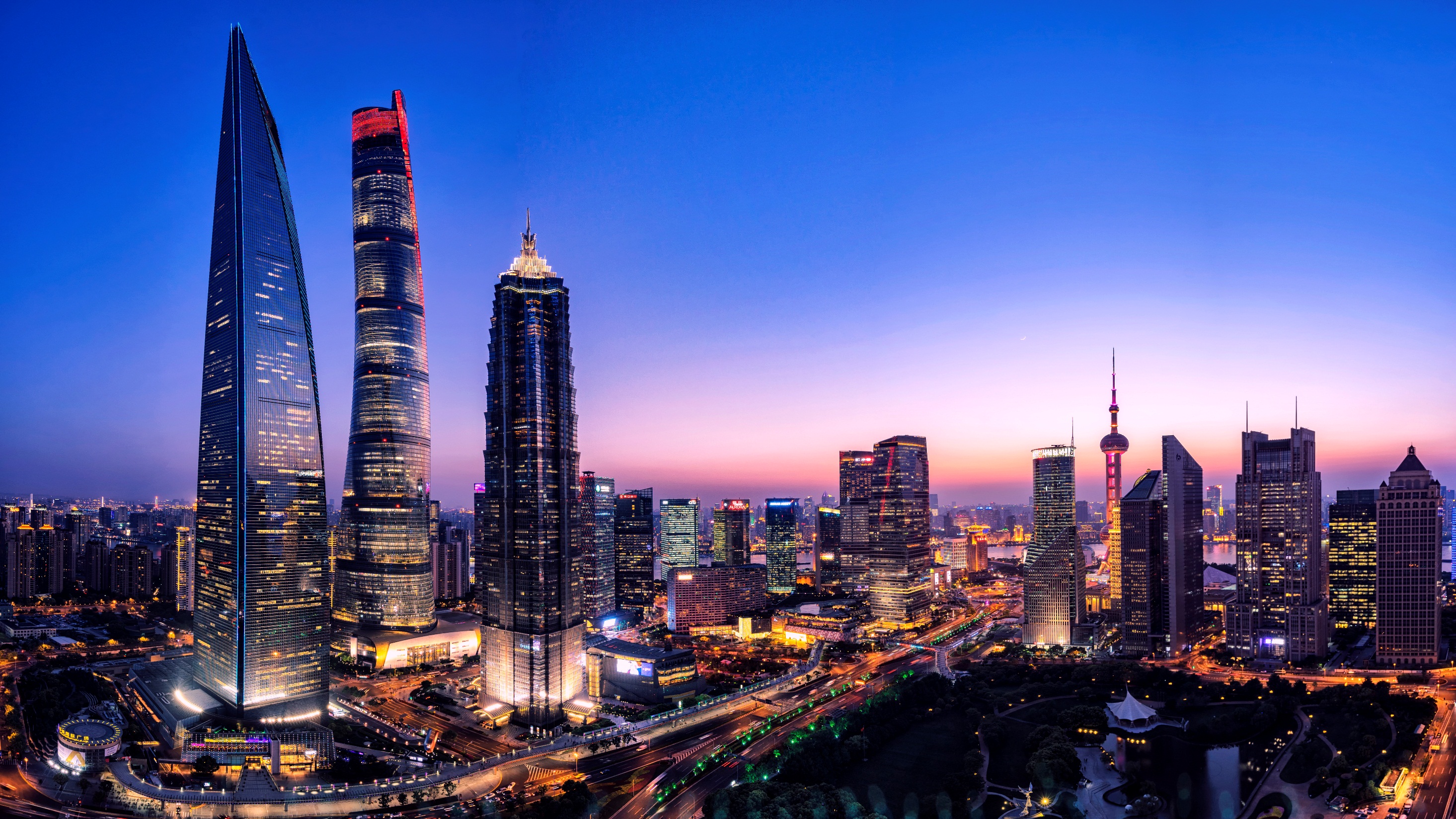 03
单击此处添加文字标题
Respect for the designer's achievements, 
welcome to download my works, thank you for your support!
输入标题文本
输入标题文本
请替换文字内容复制你的内容到此 请替换文字内容
请替换文字内容复制你的内容到此 请替换文字内容
输入标题文本
请替换文字内容复制你的内容到此 请替换文字内容
关键词
关键词
输入标题文本
请替换文字内容复制你的内容到此 请替换文字内容
关键词
关键词
关键词
输入标题文本
请替换文字内容复制你的内容到此 请替换文字内容
单击添加标题
点击输入详细的内容文本，点击输入详细的内容文本
单击添加标题
点击输入详细的内容文本，点击输入详细的内容文本。
单击添加标题
点击输入详细的内容文本，点击输入详细的内容文本
单击添加标题
点击输入详细的内容文本，点击输入详细的内容文本。
单击添加标题
点击输入详细的内容文本，点击输入详细的内容文本
单击添加标题
单击添加标题
点击输入详细的内容文本，点击输入详细的内容文本。
单击添加标题
点击输入详细的内容文本，点击输入详细的内容文本
单击添加标题
点击输入详细的内容文本，点击输入详细的内容文本。
单击编辑标题
单击此处可编辑内容，根据您的需要自由拉伸文本框大小
请输入标题内容
单击编辑标题
单击编辑标题
单击此处可编辑内容，根据您的需要自由拉伸文本框大小
请输入标题内容
单击此处可编辑内容，根据您的需要自由拉伸文本框大小
请输入标题内容
请输入标题内容
单击编辑标题
请输入标题内容
单击此处可编辑内容，根据您的需要自由拉伸文本框大小
单击编辑标题
单击编辑标题
单击编辑标题
单击此处可编辑内容，根据您的需要自由拉伸文本框大小
单击此处可编辑内容，根据您的需要自由拉伸文本框大小
单击此处可编辑内容，根据您的需要自由拉伸文本框大小
60%
单击编辑标题
80%
单击编辑标题
90%
单击编辑标题
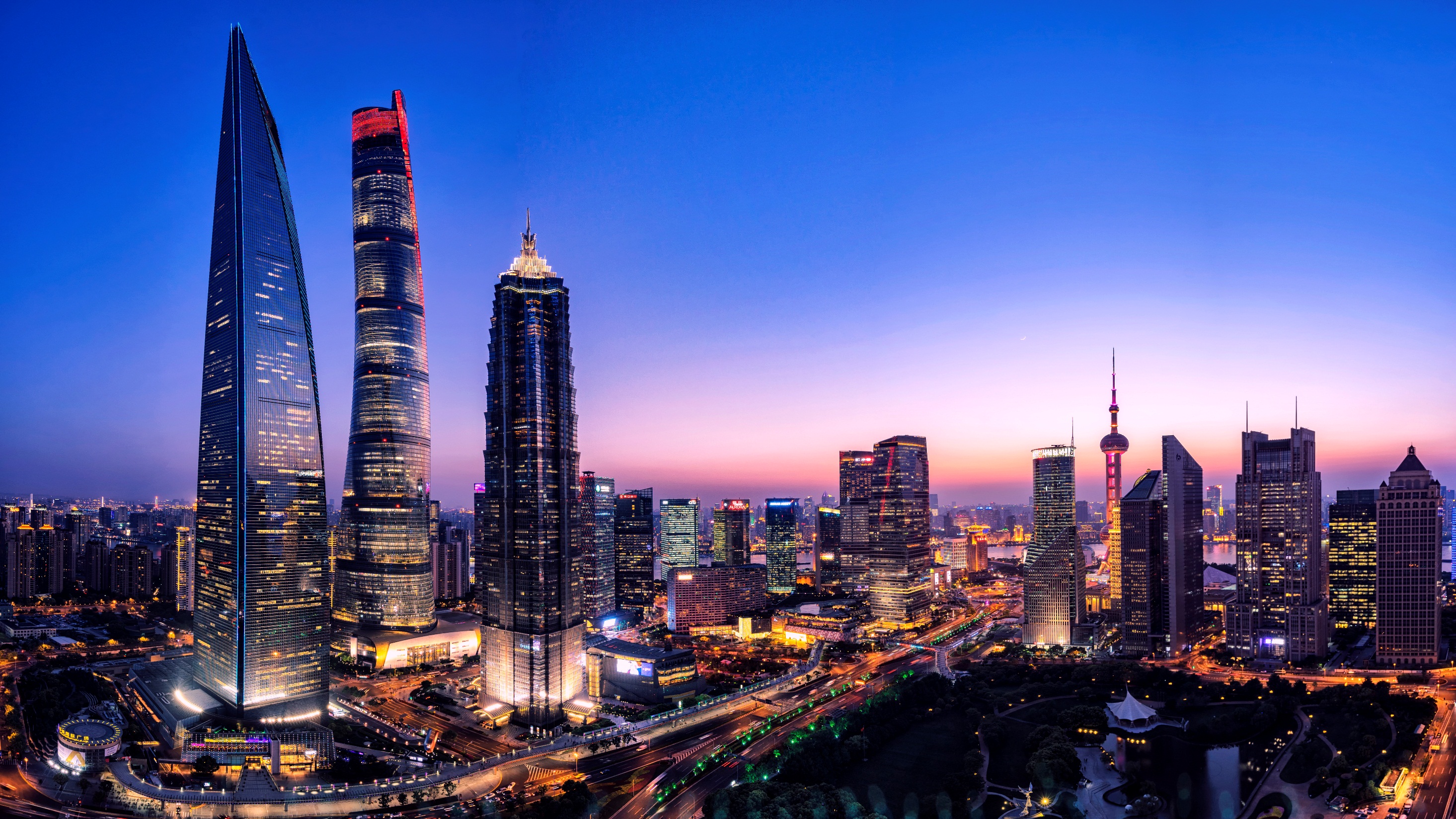 04
单击此处添加文字标题
Respect for the designer's achievements, 
welcome to download my works, thank you for your support!
100%
77%
Text here
Text here
Text here
82%
70%
Text here
Text here
58%
82%
Text here
Text here
单击此处添加标题
单击此处添加标题
单击此处添加标题
谈判达成
交易
鼓舞、委任
取得成果
承担责任
您的内容打在这里，或者通过复制您的文本后，在此框中选择粘贴，并选择只保留文字。在此录入上述图表的综合描述说明，在此录入上述图表的综合描述说明您的内容打在这里，或者通过复制您的文本后，在此框中选择粘贴，并选择只保留文字。
您的内容打在这里，或者通过复制您的文本后，在此框中选择粘贴，并选择只保留文字。在此录入上述图表的综合描述说明，在此录入上述图表的综合描述说明您的内容打在这里，或者通过复制您的文本后，在此框中选择粘贴，并选择只保留文字。
您的内容打在这里，或者通过复制您的文本后，在此框中选择粘贴，并选择只保留文字。在此录入上述图表的综合描述说明，在此录入上述图表的综合描述说明您的内容打在这里，或者通过复制您的文本后，在此框中选择粘贴，并选择只保留文字。
标题文本预设
标题文本预设
标题文本预设
标题文本预设
标题文本预设
标题文本预设
标题文本预设
标题文本预设
标题
标题
标题
标题
这里输入简单的文字概述
这里输入简单的文字概述
这里输入简单的文字概述
这里输入简单的文字概述
这里输入简单的文字概述
这里输入简单的文字概述
这里输入简单的文字概述
这里输入简单的文字概述
这里输入简单的文字概述
这里输入简单的文字概述
这里输入简单的文字概述
这里输入简单的文字概述
这里输入简单的文字概述
这里输入简单的文字概述
这里输入简单的文字概述
这里输入简单的文字概述
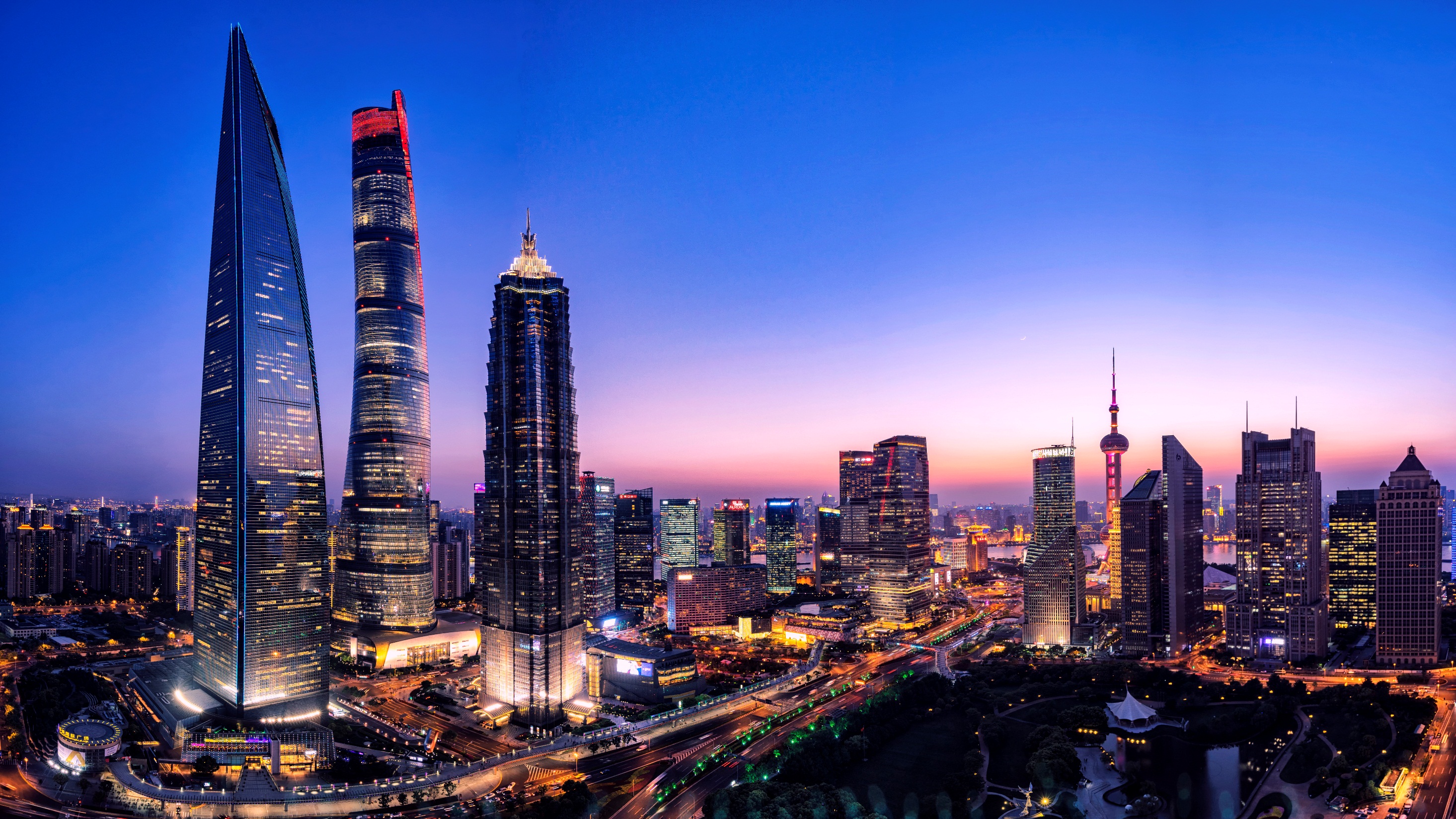 感谢您的观看 THANKS
Respect for the designer's achievements, 
welcome to download my works, thank you for your support!